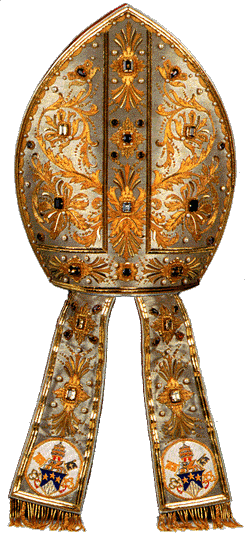 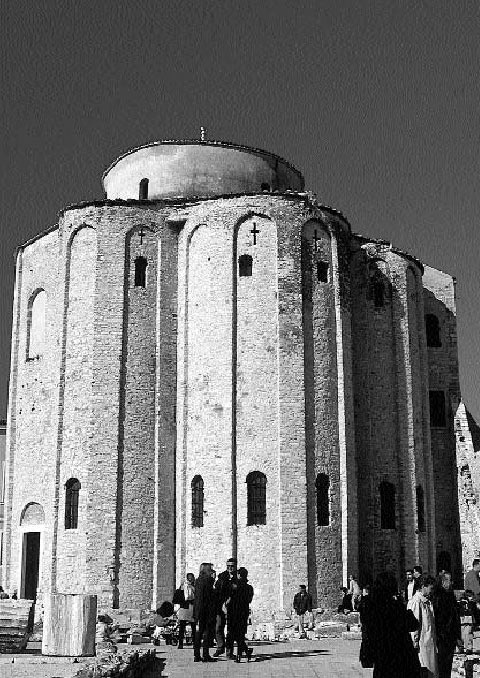 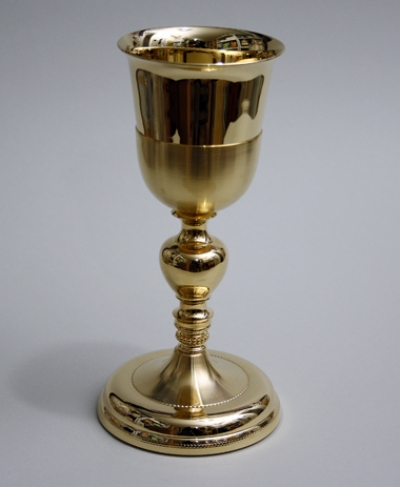 LITURGIJSKI PREDMETI I RUHO
Davor Batur 6.A
Domeniko Kvartuč 6.A
Alba
Alba je naziv dolazi od lat. albus (bijel) i označuje dugu bijelu haljinu od lanenog platna koju nose svećenici za vrijeme liturgijskih funkcija
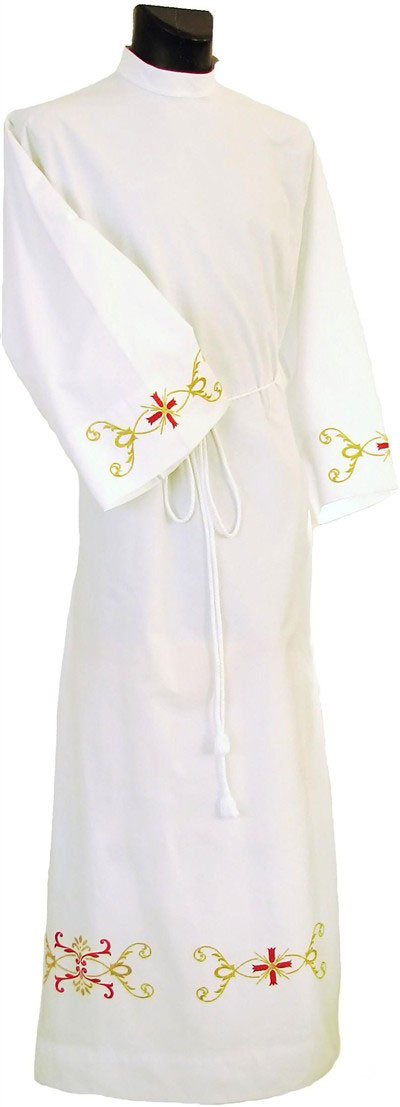 MIsnica
Misnica (lat casula: kućica) u katoličkoj liturgiji svećeničko ruho koje se za slavlja mise stavlja na albu
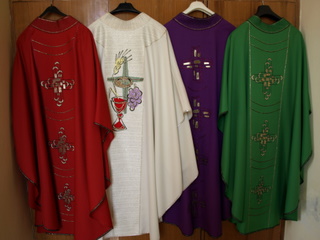 Mitra
To je liturgijska kapa koju nose papa, kardinali, nadbiskupi i biskupi, a po posebnoj ovlasti i neki opati
podsjeća na šiljati šešir što su ga nosili židovski veliki svećenici kao oznaku svoje vlasti
Štola
Prije se zvala orarium
Štola je duži uski komad posebno sašivenog platna koji se stavlja preko ramena i znak je svećeničke službe. Đakon je stavlja nešto drukčije nego svećenik.
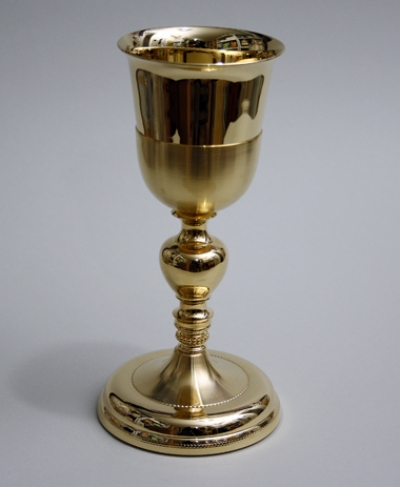 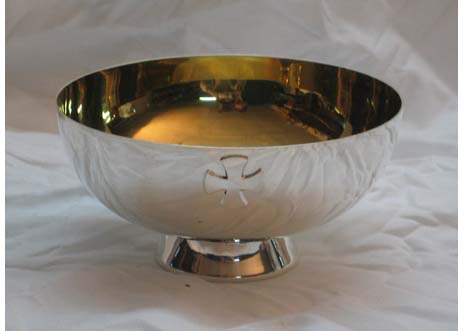 OSTALI
LITURGIJSKI
PREDMETI
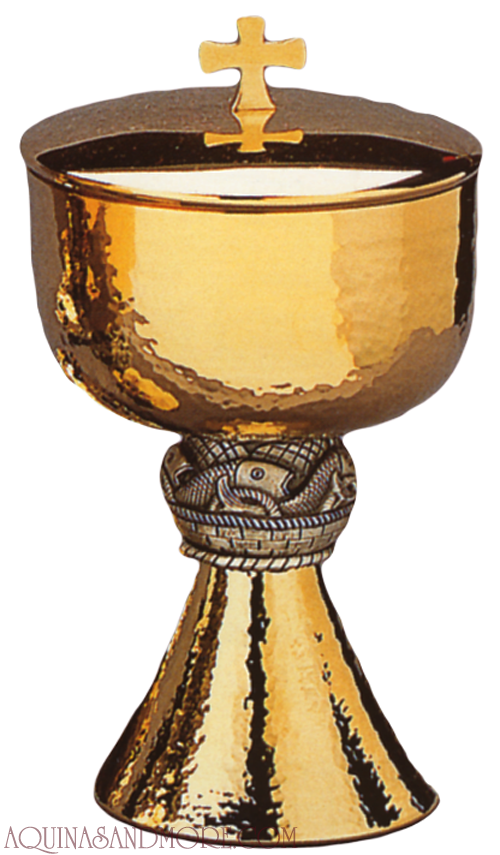 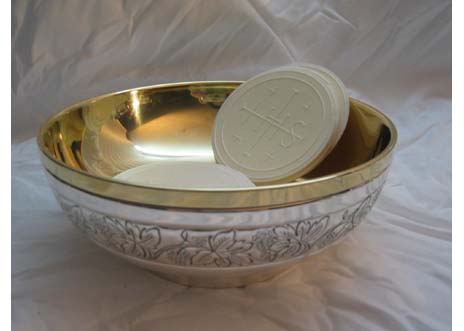 Kalež
Kalež ( lat. Calix ) je svečana posuda u kojoj se na misi prinosi žrtveni dar vina
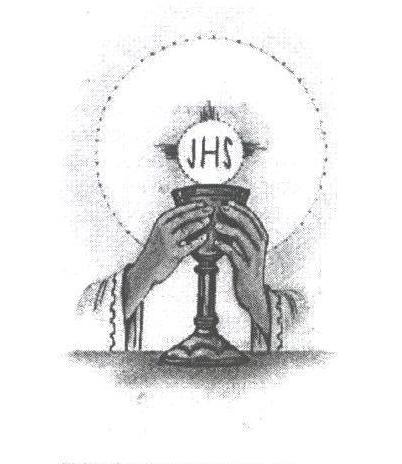 Plitica ( patena )
Pladnjić na kojemu stoji euharistijski kruh za vrijeme euharistsijskog slavlja
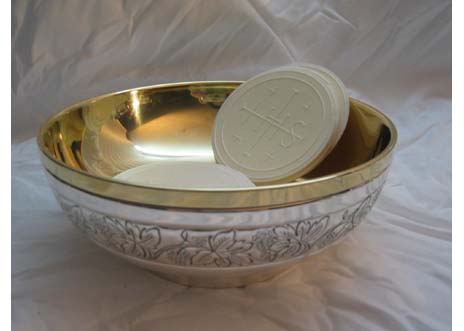 Ampulice
Vrčići u kojima stoji vino i voda za vrijeme liturgijskoga slavlja
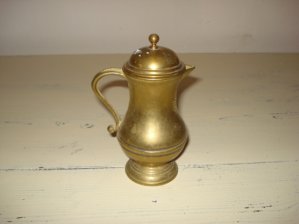 ciborij
Ciborij ili čestičnjak je posuda koja se u Katoličkoj Crkvi upotrebljava za držanje malih hostija namijenjenih za pričest vjernika
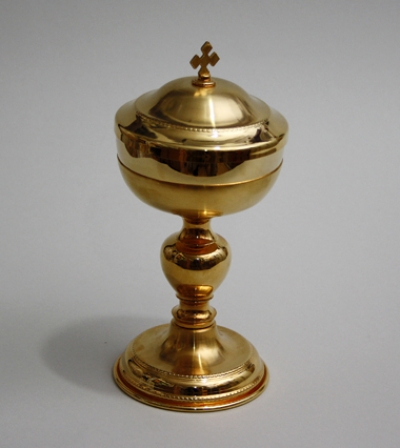 Izvori:
http://www.catholicchurchsupply.com
http://www.wikipedia.com
http://www.google.hr
https://www.google.hr/imghp?hl=hr&tab=wi
Zaključak:
Svaki nas liturgijski predmet podsjeća na KRŠĆANSTVO i SVETU MISU
Liturgijski predmeti se koriste tokom SVETE MISE
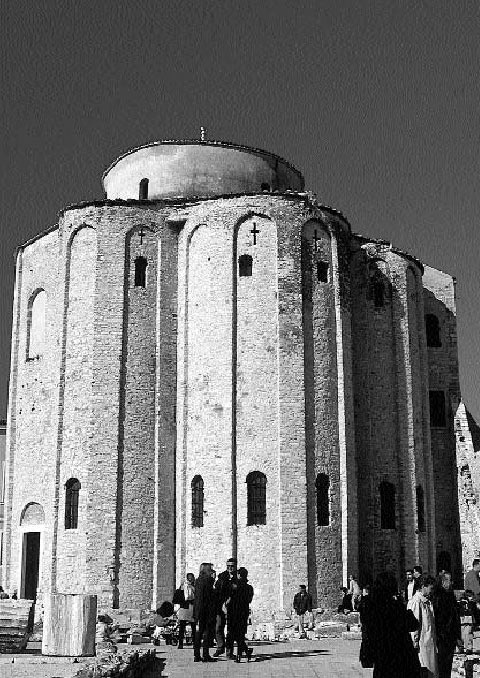 KRAJ